PICTURES OF APOLLON KALAMARIAS
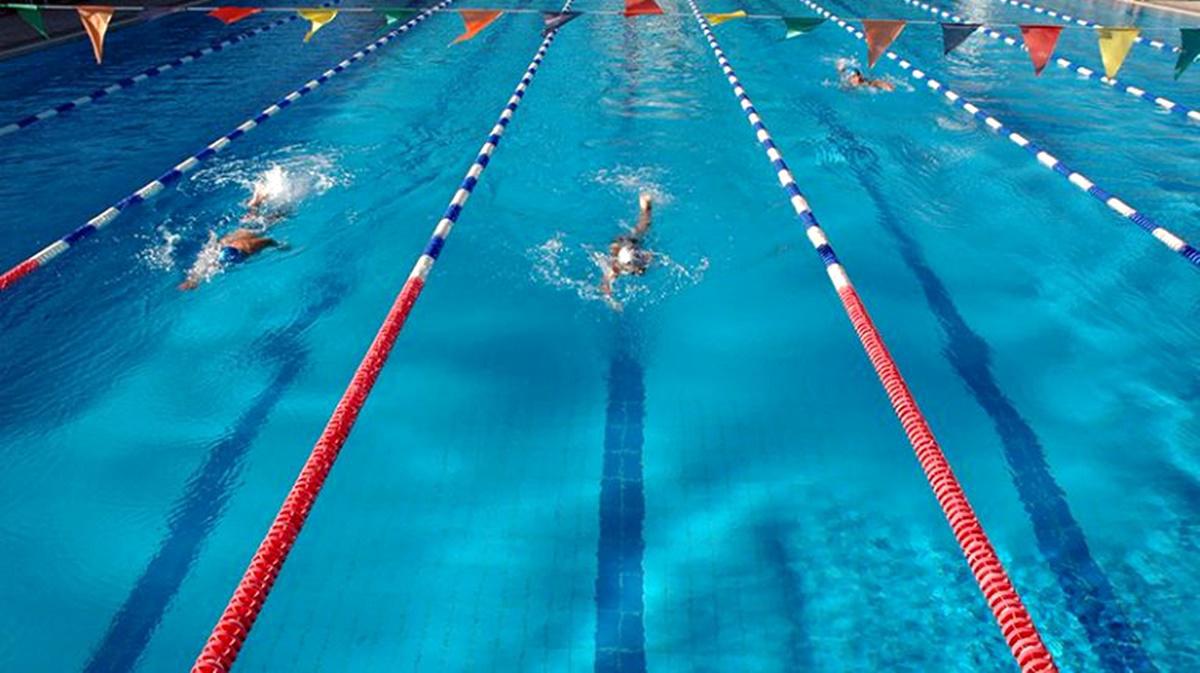 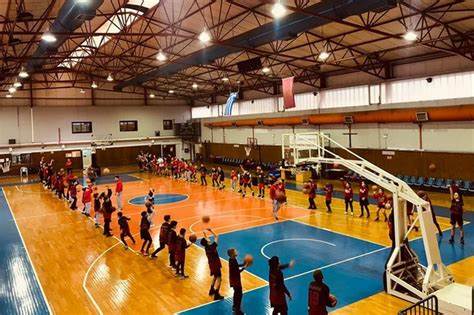 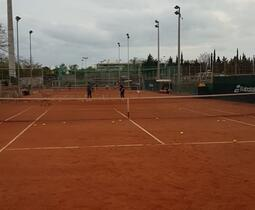 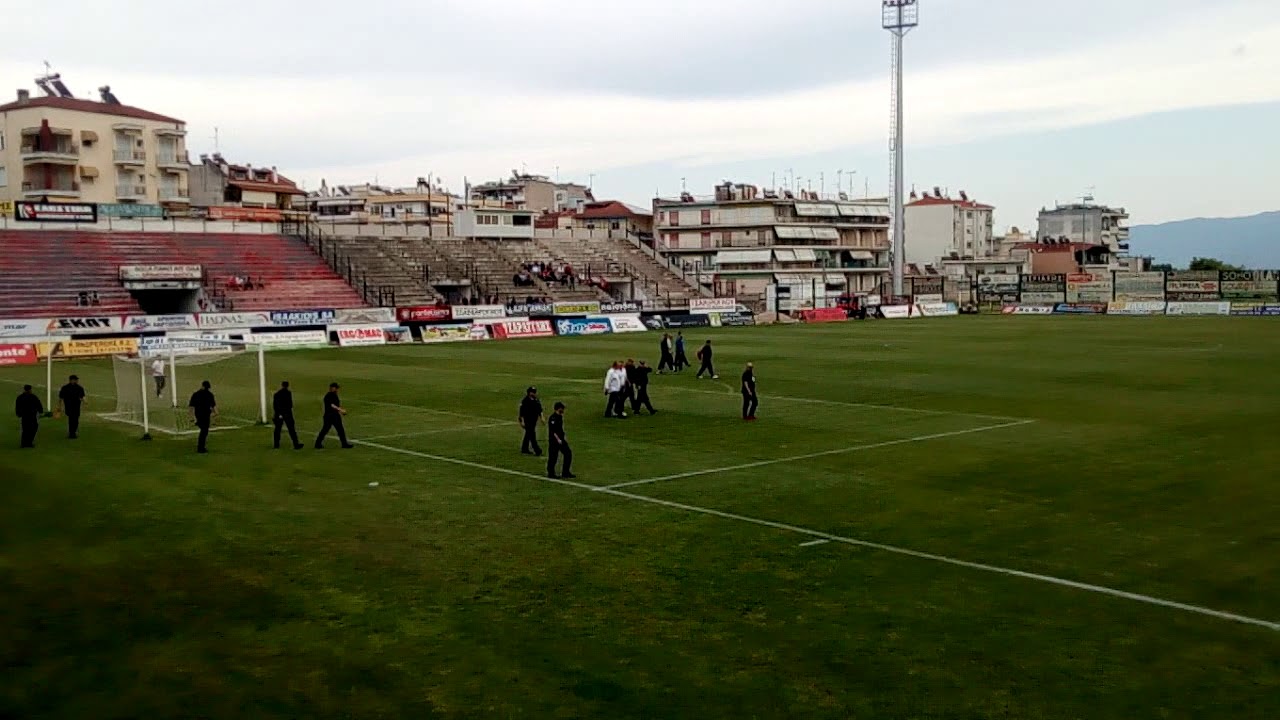 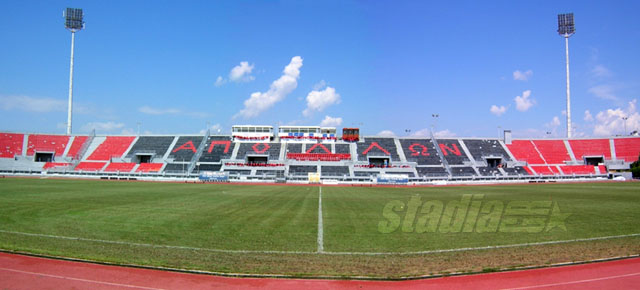 Apollon   Kalamarias
The club currently maintains the following departments: football, basketball, volleyball, athletics, swimming, tennis, table tennis, boxing and weightlifting. In the past it was active in a variety of other sports.